Bovine Ephemeral Fever
VMD-422
By –  Dr. Sonam Bhatt
        Assistant Professor 
     VMD 
    BASU PATNA
Synonyms
Bovine Epizootic Fever

Three-Day Sickness

Three Day Fever

Three-Day Stiff sickness

 Dragon Boat Disease
Introduction
Economically important arboviral disease
Affects cattle and water buffalo
Widespread in tropical and semitropical areas of the Eastern Hemisphere
Etiology
Arthropod-borne rhabdovirus ------type species of the genus Ephemerovirus
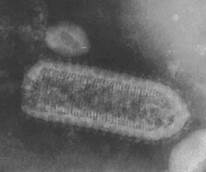 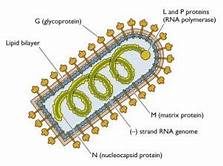 Epidemiology
Pathogenesis
Virus multiplication probably occurs primarily within the vascular system
Virus alters cellular biology in cattle to enhance virus entry and replication 
After an incubation period of 2 to 10 days, there is a biphasic fever with peaks 12 to 24 hours apart
Fever lasts 2 days, and increased respiratory rate, dyspnea, muscle trembling, limb stiffness, & pain are characteristic at this time
There is generalized inflammation with vasculitis and thrombosis, serofibrinous inflammation in serous & synovial cavities, and increased endothelial permeability at the same sites
Virus can be detected in circulating neutrophils and plasma, the serosal & synovial fluids
Mesothelial cells of synovial membrane & epicardium, & in neutrophils in the fluids
 Clinical signs are thought caused by the expression of mediators of inflammation coupled with a secondary hypocalcemia
Clinical signs
Calves are least affected, with those less than 3 to 6 months of age showing no clinical signs
Overweight cows, high-producing cows, & bulls are affected the most
In most cases, the disease is acute. After an incubation period of 2 to 4 days, sometimes as long as 10 days, there is a sudden onset of fever (40.5°–41° C [105°–106° F]), which may be biphasic or have morning remissions
Anorexia and a sharp fall in milk yield occur
.There is severe constipation in some animals & diarrhea in others
 Respiratory & cardiac rates are increased, and stringy nasal & watery ocular discharges are evident
Animals shake their heads constantly, and muscle shivering & weakness are observed
Muscular signs become more evident on the second day, with severe stiffness, clonic muscle movements, and weakness in one or more limbs
A posture similar to that of acute laminitis, with all four feet bunched under the body, is often adopted
On about the third day, the animal begins eating and ruminating, and the febrile reaction disappears, but lameness and weakness may persist for 2 to 3 more days
 A common name of “3-day sickness” is applied because animals typically progress through onset of disease to severe illness & recovery within 3 days
Some animals remain standing during the acute stages, but the majority go down and assume a position reminiscent of parturient paresis, associated with hypocalcemia, with the hindlegs sticking out and the head turned into the flank.
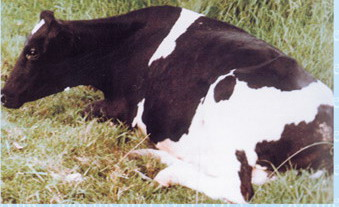 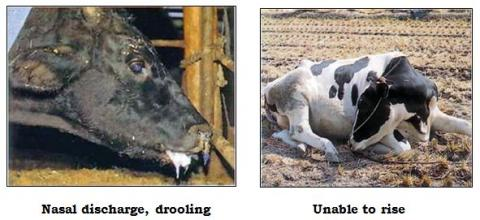 Clinical pathology
Marked leukocytosis with a relative increase in neutrophils occurs during the acute stage of the disease
Plasma fibrinogen levels are elevated for about 7 days, and there is a marked increase in creatine kinase activity
Hypocalcemia
Available serologic tests include a complement fixation test, serum neutralization, fluorescent antibody test, agar gel immunodiffusion (AGID) test, & a blocking ELISA, which is reported to be simple & the preferred test
Available serologic tests include
a complement fixation test, serum neutralization,
fluorescent antibody test, agar gel
immunodiffusion (AGID) test, and a blocking
ELISA, which is reported to be simple
and the preferred test
Necropsy findings
Serofibrinous polyserositis
Pulmonary emphysema & fibrinous bronchiolitis are standard findings, & subcutaneous emphysema along the dorsum may be observed
Characteristic microscopic findings consist of a mild vasculitis of small vessels, with perivascular neutrophils & edema fluid plus intravascular fibrin thrombi
Differential diagnosis
Botulism
 Parturient paresis
 Pneumonia
Traumatic reticulitis
Treatment
Palliative treatment with nonsteroidal antiinflammatory drugs such as IV or IM flunixin meglumine (2.2 mg/kg/d), or IM ketoprofen (3 mg/kg/d)
Parenteral treatment with calcium borogluconate should be given to cows that show signs of hypocalcemia
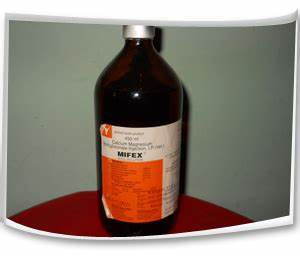 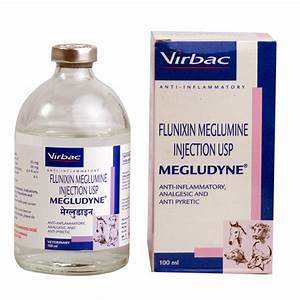 Control
Restriction of movement from infected areas is practiced, but vaccination is the only effective method of control

Vaccines prepared from attenuated tissue culture virus or in mouse brain and adjuvanted in Freund’s incomplete or Quil A adjuvants are commercially available in Australia, Japan, Taiwan, and South Africa

Two vaccinations are required and are effective in preventing disease in natural outbreaks for periods up to 12 months
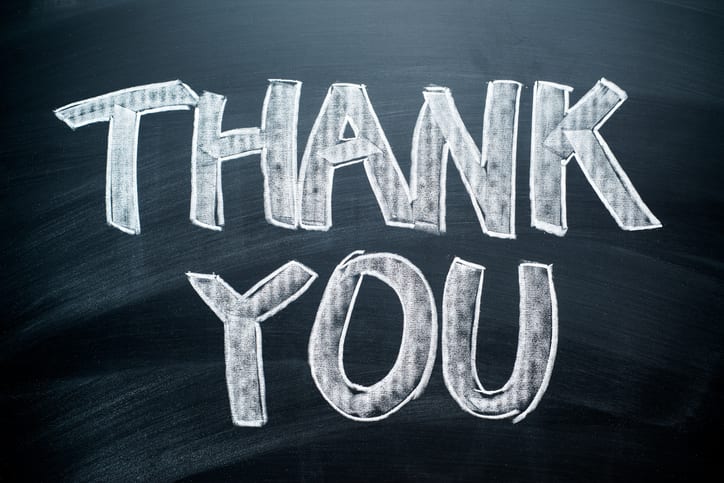